Конец крепостничества
Справочные сведения
Авторов разработчиков крестьянской, судебной, военной и других реформ 1860-1970-х гг. (Я.И. Ростовцева, Н.А. Милютина, П.П. Семенова) их противники постоянно обвиняли в либерализме и  называли «красными министрами»
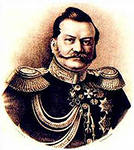 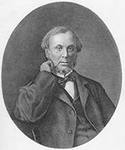 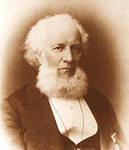 Николай Алексеевич Милютин
1818-1872
Петр Петрович Семенов
1827-1894
Яков Иванович Ростовцев
1803-1860
Исходя из этих сведений, можно ли назвать реформы 1860-1870-х гг. либеральными?
О положении в средней школе в 1870-х годов:

«В гимназиях внедрялись механическое заучивание и зубрежка, подавлялась всякая самостоятельность мысли. Усиливалось наблюдение за гимназистами как в стенах гимназии, так и вне е, поощрялись доносы и наушничество. Повышение оплаты ограничивало прием в гимназии и реальные училища детей из малоимущих слоев – крестьян и городских рабочих. Окончившим реальные училища не только категорически запрещался доступ в университеты, но и затруднялось поступление в высшие технические  учебные  заведения»
Можно ли эти положения считать либеральными?
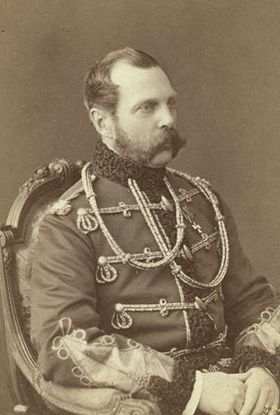 Почему в период реформ 1860-1870-х годов явные либеральные меры правительства сочетались с явными антилиберальными, консервативными? 
Способствовали ли реформы Александра II модернизации или нет?
Александр II
«Освободитель»
Реализация Реформы 1861 года
ГОСУДАРСТВО
ВЫКУПНЫЕ ПЛДАТЕЖИ
Ежегодно+ 6 % в теч. 49 лет
УСТАВНАЯ ГРАМОТА
УСТАВНАЯ ГРАМОТА
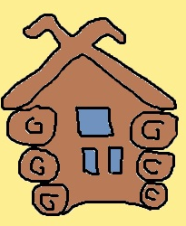 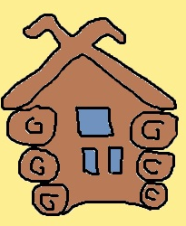 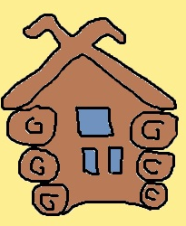 15-20% выкупа
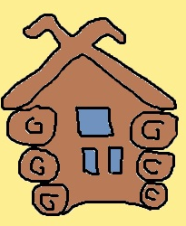 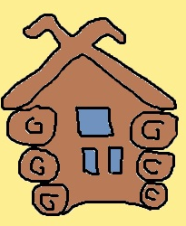 земля
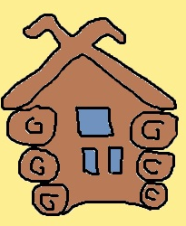 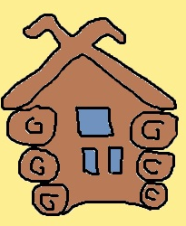 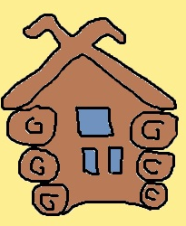